家族信託セミナー
相続・認知症で財産を凍結させないための
〒355-0063
埼玉県東松山市元宿二丁目２６番地１８　２階
司法書士柴崎智哉
TEL　0493-31-2010
http://souzoku-shiba.com/sintaku/

家族信託専門士（第１期）
一社）家族信託普及協会会員
一社）民事信託推進センター会員
公社）成年後見センター・リーガルサポート会員
1
家族信託は何に活用する？
財産管理の認知症対策
柔軟な財産管理
相続税対策・資産活用
株式の議決権行使
何代にも渡り承継者を指定
不動産・株式の共有化対策
家族信託が画期的であると言われている理由

通常の遺言、後見の制度ではできない事が可能に
2
平均寿命と健康寿命
健康寿命：健康上の問題で日常生活が制限されることなく生活できる期間
3
認知症患者の割合
厚労省研究班発表（平成２４年）
６５歳以上の高齢者人口　３０７９万人
認知症４６２万人＋予備軍４００万人＝８６２万人
⇒　６５歳以上の４人に１人が認知症を発症する可能性あり
4
判断能力がなくなるとどうなる？
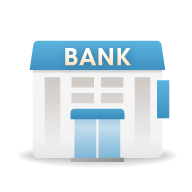 金融機関
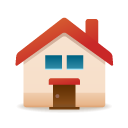 司法書士
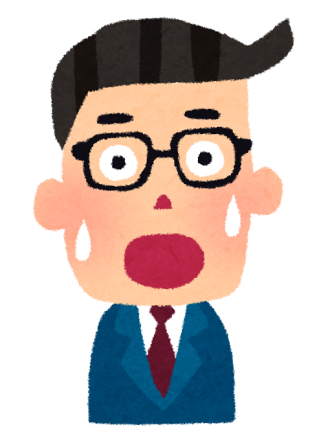 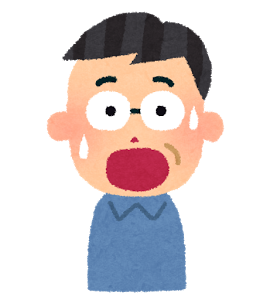 不動産業者
本人の意思確認ができないと定期預金の解約はできません
本人の意思確認ができないと不動産の売却はできません
⇒　成年後見制度を使う
5
後見人に禁止されていること
本人の財産を投機的に運用することや自らのために使用すること、親族などに贈与・貸付けをすることなどは、原則として認められません。相続税対策を目的とした贈与やアパート建築等についても同様です。成年後見制度は本人の財産を保護するためのものであり、推定相続人の利益を図るための制度ではないからです。
さいたま家裁作成「後見申立の手引き」より引用
6
成年後見制度のデメリット
相続税対策・資産活用はできない
十分な預貯金がある場合、不動産を売る許可を家庭裁判所が出さない
成年後見人になる人を選ぶのは家庭裁判所
司法書士や弁護士が選ばれれば、継続的に報酬が発生（月２万～６万円）
ご家族が後見人になった場合、定期的に裁判所に報告書を提出する
7
家族信託を活用しよう！
ご自身（委託者）の財産を、
信頼できる家族（受託者）に託し、
利益を受ける人（受益者）のために、
特定の目的に従って、管理・処分してもらう財産管理の手法です。
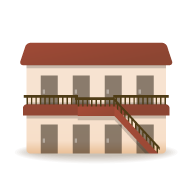 名義（ハンコの権限）
権利（お金の権利）
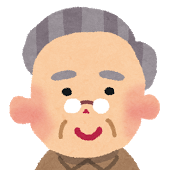 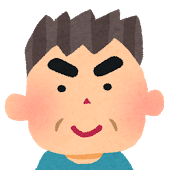 家賃や売買代金から生活費などを受け取ります。
親御さんのために財産の管理や売買を行います。
管理・処分権限
利益
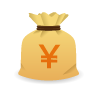 親御さん（委託者・受益者）
お子さん（受託者）
8
信託銀行以外が受託者になれる？
営業でなければ
誰でも受託者（財産を託される人）
になれる。

営業：受託者が不特定多数を相手に反復・継続して信託の引受け（信託の受託）を行い、その報酬を得ようとする場合
＊　家族信託の受託者でも報酬をもらうことは可
9
信託銀行は関係ない
家族信託で財産を託されるのは、ご家族です。
信託銀行は関係ありません。

信託銀行の遺言信託は、信託法上の信託ではありません。
遺言書を作る手伝いをして、遺言書を保管し、遺言執行をするサービスです。
10
家族信託　基本スキーム図
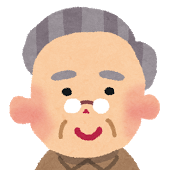 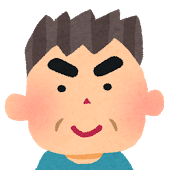 権限の例
＜信託契約＞
管理する
運用する
貸す
売る
建物を建てる
不動産を買う
管理・処分権限
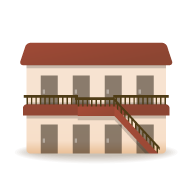 委託者
受託者
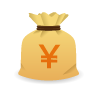 親御さん
贈与税・不動産取得税は発生しません
お子さん
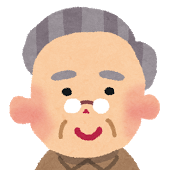 ＜信託財産＞
受益者
＜受益権＞　生活費給付など
親御さん
委託者：財産を託す人
受託者：財産を託される人（形式的な所有者）
受益者：信託財産からの利益の給付を受ける人（実質的な所有者）
受益権：信託財産からの利益の給付を受ける権利（と監督権）
11
家族信託のメリット
委託者が認知症になっても、受託者の判断で不動産を売れる。
受託者は、相続税対策や資産活用を継続できる。
お金も受託者が管理できる。
12
契約による信託のイメージ
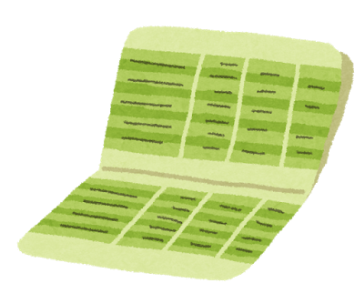 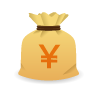 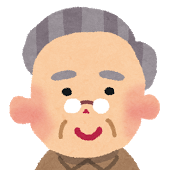 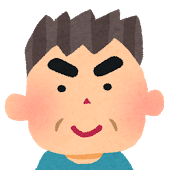 受託者の信託口口座
鈴本父郎受託者鈴本一郎信託口
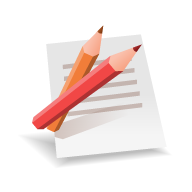 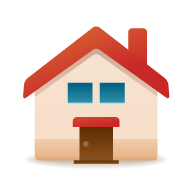 信託契約
登記（形式上の名義人を受託者）
司法書士は他人の財産管理の補助ができる（司法書士法２９条、同法施行規則３１条）
⇒　家族信託のスキーム設計ができる
株式は名義書換え
鈴本父郎受託者鈴本一郎
13
信託不動産の登記簿の記載例
財産の処分権限を持つ者として、形式的に所有者欄に記載されます。
信託契約の概要が公示されます
従来のオーナー（所有者）が記載されます。
委託者＝受益者の場合、贈与税も不動産取得税も課税されません。
14
何のために、この信託が設定されているかが記載されます。
受託者の権限を記載します。
この信託がいつまで継続するかが記載されています。オーナー（委託者兼受益者）が死亡しても信託契約が継続する設計も可能です。
オーナー（委託者兼受益者）の死亡後の資産の承継先を指定できますので、遺言を書いたことと同じ効果を持たせることが可能です。
15
お金は受託者の口座で管理
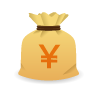 鈴本父郎　信託受託者　鈴本一郎
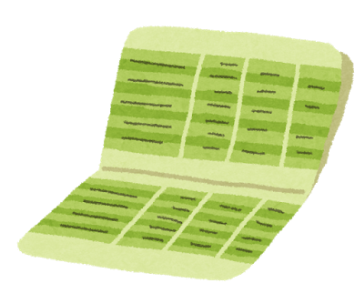 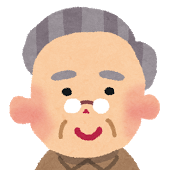 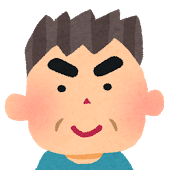 親御さん（委託者・受益者）
お子さん（受託者）
信託契約後にお子さん（受託者）が信託口口座を開設します。
その口座に親御さん（委託者）がお金を振り込みます。
口座の管理はお子さん（受託者）がしていきます。
　（注）　親御さんの年金は信託口口座には自動で振り込まれません。
16
こんなご希望はございませんか？
17
認知症対策信託
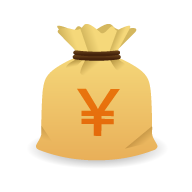 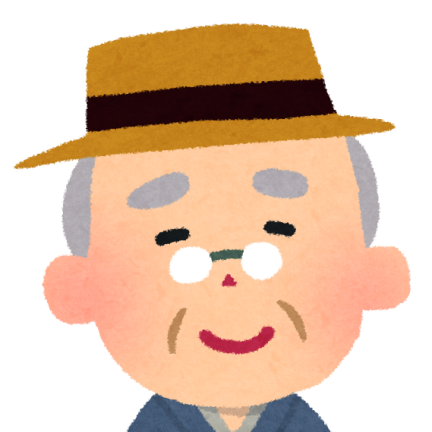 土地
土地をお持ちの資産家の親御さんが、アパート建設や不動産の組替えをして相続税対策をしたいと考えています。また、将来の相続税の納税に備えて不動産を現金化しておきたいとも考えています。
しかし、アパート建設や不動産の組替えには、ある程度の期間がかかります。その間に認知症になってしまうと…
18
認知症対策信託
認知症になって判断能力がなくなるとアパートの建設や不動産の売買はできません。
成年後見人（法定後見人）をつけても、相続税対策のためのアパート建設や不動産の売買はできません。成年後見制度はご本人のためにご本人の財産を守る制度なので、相続税対策や資産活用は認められません。
この様なケースに家族信託が活用できます。
19
認知症対策信託
信託契約
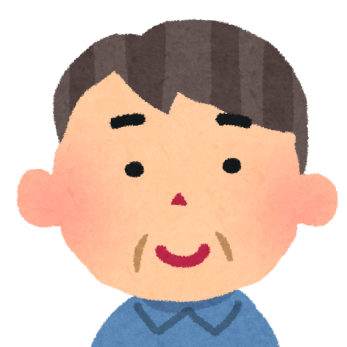 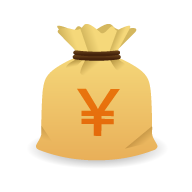 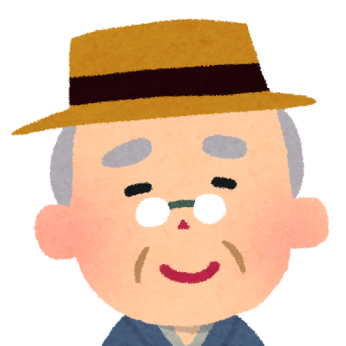 委託者兼受益者
親御さん
受託者
お子さん
土地
受益権
生活費などを給付
親御さんが元気なうちに、お子さんに土地やお金を信託します。
お子さんに管理・処分権限を与えることによって、親御さんが認知症になった後も、お子さんがアパート建設や不動産の売買を行うことにより相続税対策・納税資金の準備を続けることができます。
信託した財産から得た利益は、親御さんのために使います。
委託者：財産を託す人
受託者：財産を託される人（形式的な所有者）
受益者：信託財産からの利益を受ける人（実質的な所有者）
受益権：信託財産からの利益を受ける権利（と監督権）
20
自宅信託
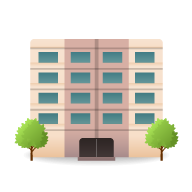 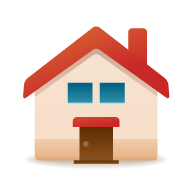 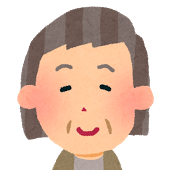 一軒家をお持ちの親御さんいらっしゃいます。
将来、介護施設に移り住む可能性があります。
しかし、認知症になってしまうと…
21
自宅信託
認知症になって判断能力がなくなると不動産の売却はできません。
成年後見人（法定後見人）をつけても、居住用不動産を売るには家庭裁判所の許可が必要です。しかし、お金が足りないなどの理由がないと家庭裁判所は自宅を売る許可を出しません。
誰も住まなくなった空き家を売ることができずに、固定資産税や維持費を払い続けなくてはなりません。
この様なケースに家族信託が活用できます。
22
自宅信託
信託契約
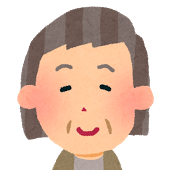 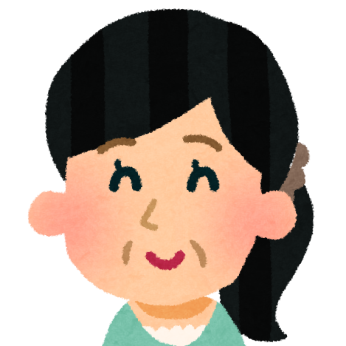 委託者兼受益者
親御さん
受託者
お子さん
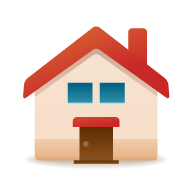 受益権
生活費などを給付
自宅を使う権利
親御さんが元気なうちに、お子さんに自宅不動産を信託します。
信託した後も、親御さんは自宅不動産を使うことができます。
お子さんに管理・処分権限を与えることによって、親御さんが認知症になって自宅に戻ることがなくなった場合、お子さんの権限で不動産を売却できます。
不動産の売買代金は、親御さんのために使います。
23
家族信託には身上監護機能がない
身上監護とは：　身の回りの契約や手続

例）
介護サービス契約
施設入所契約
医療に関する契約

家族信託で財産管理、成年後見で身上監護を行う可能性もあります。
24
アパート信託
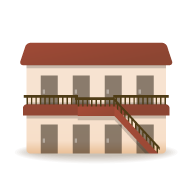 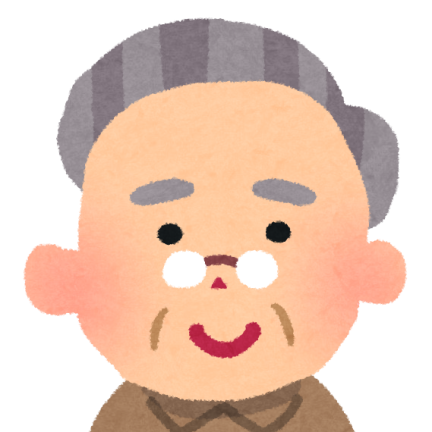 アパートをお持ちの親御さんがいらっしゃいます。
親御さんが認知症になると何が困るでしょうか…
25
アパート信託
アパート経営者が認知症になると次の事に困ります。
銀行口座からお金が下せなくなります。
賃貸借契約が結べなくなります。
管理委託契約が結べなくなります。
大規模修繕ができなくなります。
不動産の売却や建替えができなくなります。
成年後見人（法定後見人）をつけても、相続税対策のためのアパート建設や不動産の売買はできません。
財産が多い方の場合、成年後見人に弁護士や司法書士が選ばれる可能性が高くなり、後見人報酬が継続的に発生します。
この様なケースに家族信託が活用できます。
26
アパート信託
信託契約
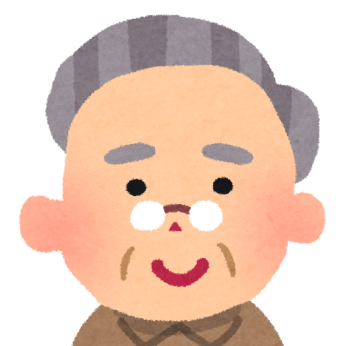 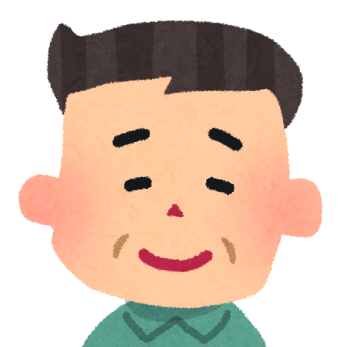 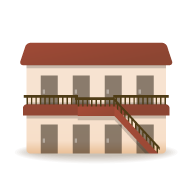 委託者兼受益者
親御さん
受託者
お子さん
受益権
生活費などを給付
親御さんが元気なうちに、お子さんにアパートを信託します。
お子さんが家賃の回収や経費の支払を行いアパートを管理していき、その利益を親御さんに給付します。
お子さんに管理・処分権限を与えることによって、親御さんが認知症になった後も、お子さんがアパートを管理し、必要に応じて売却や建替えもできます。
27
信託設定時の課税問題
財産の実質的所有者は受益者
委託者＝受益者（自益信託）
⇒　贈与税・不動産取得税
委託者≠受益者（他益信託）
⇒　贈与税課税！（みなし贈与）
受益権の相続税評価額＝所有権としての相続税評価額
「小規模宅地の評価減」 「居住用財産の譲渡における３０００万円の特別控除」「居住用財産の買換特例」等の各種税制優遇も受けられる。
（注意）損益通算の禁止規定個人が受益者である信託において、不動産所得の計算上、信託した不動産から生じた損失がある場合には、その損失は信託していない他の不動産所得税やその他の給与所得等と通算することはできず、またその損失を繰り越すこともできない
28
ローンについて
抵当権付きの不動産を信託するには金融機関の承諾を得る必要があります。
受託者が借り入れをして建物を建てるような場合、事前に金融機関との調整をはかる必要があります。
借入が絡む場合は、税理士に税務判断を仰いだ方が良いです。
29
承継者指定信託
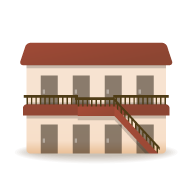 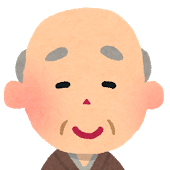 ③
長男の妻の親族へ流出
①
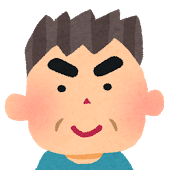 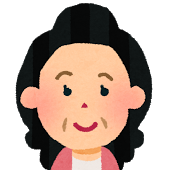 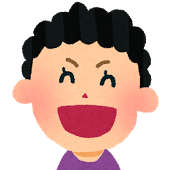 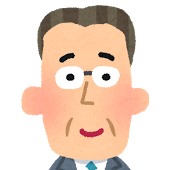 長男の妻
長男
長女
②
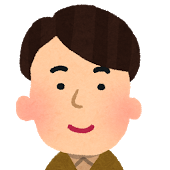 子どものいない長男に財産を承継させた場合、長男の妻の親族に財産が流出する可能性があります。
孫
30
承継者指定信託
親御さんが長男に財産を相続させて、最終的に長女の子（孫）に財産を承継させたいと思っても、通常の遺言書では自分の次の人しか指定できません。
親御さんが長男に財産を相続させる旨の遺言書を作って、長男が財産を相続したとします。
その後、長男が亡くなると、財産のほとんどは長男の妻が相続することになります。
その後、長男の妻が亡くなると、長男夫婦には子どもがいませんから、財産は長男の妻側の親族に流出します。
こんなとき家族信託を組んでおくと…
31
承継者指定信託
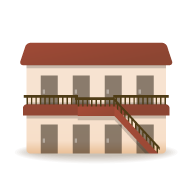 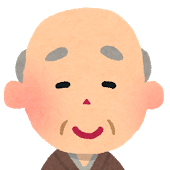 ①
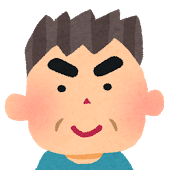 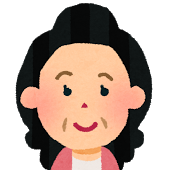 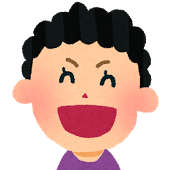 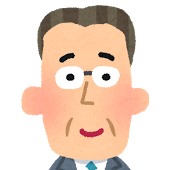 長男の妻
長男
長女
②
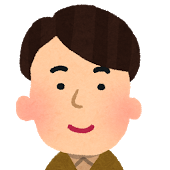 ③
長男の妻の相続人でない長女の子（孫）に財産を承継
親御さんが何代にも渡って承継者を指定できるので、最終的に自分の直系の孫に承継させることができます。
孫
32
配偶者が認知症のケースで活用できる
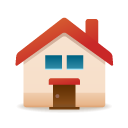 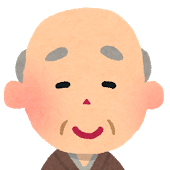 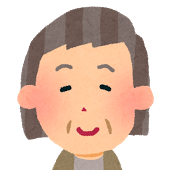 認知症
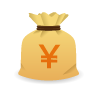 第１受益者
第２受益者
妻８５才
本人８５才
長女
長男
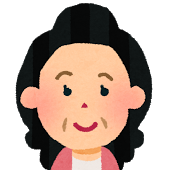 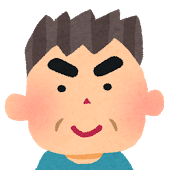 第３受益者
第３受益者
受託者
妻に財産を相続させたいが、認知症で管理ができない。
子ども受託者にして妻のために財産を管理させることができる。
33
共有名義解消信託
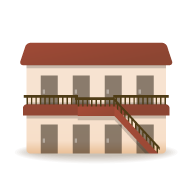 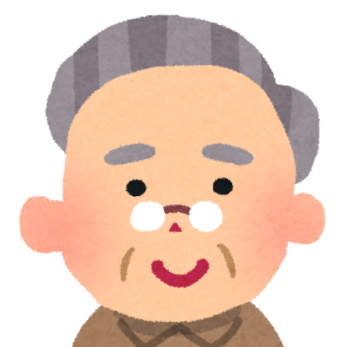 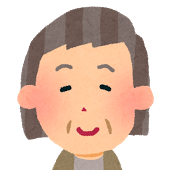 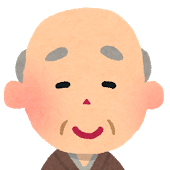 アパートを共有でお持ちのご兄弟がいらっしゃいます。
誰か一人でも認知症になったり、相続が開始すると…
34
共有名義解消信託
誰か一人でも認知症になると、アパートの管理や売却に困ることになります。成年後見人をつけないと売却、建替え、取壊しができません。
誰かに相続が起きると、更に共有者が増えてしまうかもしれません。売却しようと思ったら、共有者全員の協力が必要です。連絡が取れない人がいたら売ることができません。
35
共有名義解消信託
信託契約
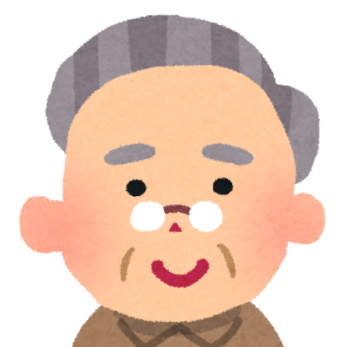 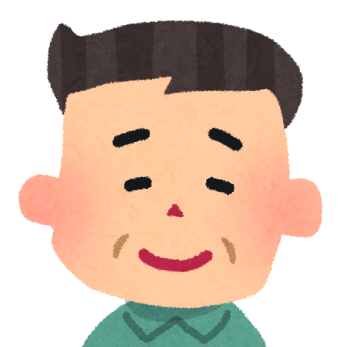 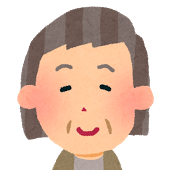 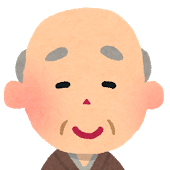 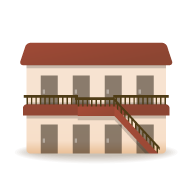 受託者
お身内
委託者兼受益者
受益権
持分に応じて利益を分配
ご兄弟が元気なうちに、身内の一人にアパートを信託します。
財産を託された方（受託者）が家賃の回収や経費の支払を行いアパートを管理していき、その利益を受益権の割合に応じて分配します。
ご兄弟の一人が認知症になっても、アパートの管理・処分は受託者が単独で行えます。
ご兄弟の一人に相続が起こっても、承継されるのは受益権です。アパートの管理・処分は受託者が単独で行えますので、物件が塩漬けになる心配はありません。
36
自社株式信託
株主に相続発生　→　株式は準共有になります
　準共有状態では、持分価格の過半数で権利行使者を決めます（持分価格が過半数に満たないと権利行使者が決められずデッドロック）








単独株主が認知症になった　→　株主総会ができず何も決められません
株主総会をしたことにする？→　私文書偽造
後見人を申し立てる？　　　→　　後継者が後見人になれないかも					専門職後見人が会社経営？					議決権は暫定的（保全的）
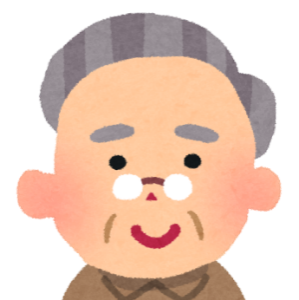 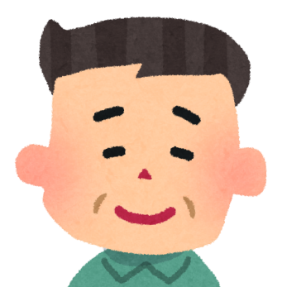 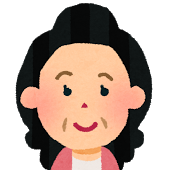 ２００株
長男２分の１
長女２分の１
相続人が子２人のとき、相続で自動的に１００株ずつに分かれる訳ではありません
１株
準共有の株式が２００株
37
自社株式信託
議決権行使
信託契約
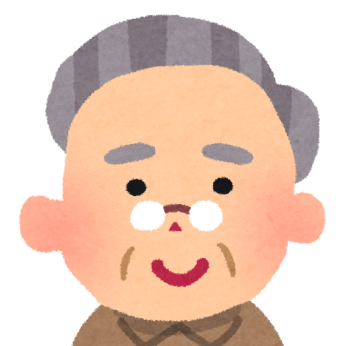 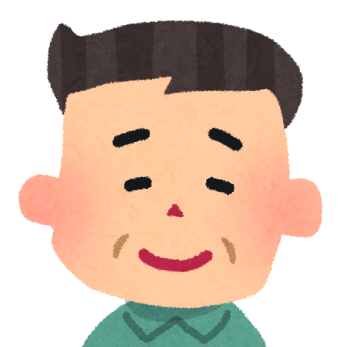 委託者兼受益者
経営者
受託者
後継者
株式
受益権
配当があれば利益を給付
経営者が認知症になっても、受託者である後継者が議決権を行使できます。（経営者が元気なうちは指図権者として、議決権行使の指示を出す設計も可）
経営者に相続が発生したとき、信託を終了させずに、受益権を相続させれば、議決権は受託者が行使できます。
38
家族信託　組成の流れ
39
判断能力がないと家族信託は組めない
委託者が信託スキーム・信託契約書の内容を理解できない場合は、家族信託を組むことができません。
40
家族信託に対応できる専門家は非常に少ない
家族信託を組むには、未来に起こりうる様々なケースを想定しなければならない
家族信託に関する書籍を１～２冊読んだだけでは実務対応はできない
不動産登記、成年後見、相続手続の知識・実務経験が必要
家族信託の知識のある税理士と繋がりがあるか
倫理観があるか
判断能力が既にない場合は断れる専門家か？
他の手続で済むなら家族信託を使わない専門家か？
41
家族信託チェックリスト
信託の目的を明確にする。信託活用のご相談は、皆様がご自身の財産をどうしたいのかという「想い」を明確にしていく作業から始まります。まずは、次のチェック項目の中にご自身に当てはまるものがあれば、チェックを入れてみてください。

□　財産の管理を誰かに任せたい
□　認知症になっても相続税対策や資産活用を続けたい
□　将来、自宅が空き家になったら売却したい
□　認知症が心配
□　賃貸物件の管理を親族に任せたい
□　託した財産で生活費・医療費・介護費などを支払ってもらいたい
□　自分が元気なうちに財産の分け方を決めておきたい
□　相続人の遺産分割協議がまとまりそうにない
□　複数人で共有している不動産をどうにかしたい
□　二次相続以降に不安がある
□　会社を後継者に引き継ぎたいが方法が分からない
□　先祖伝来の不動産は代々引き継いでほしい
□　自分の死後、生活が心配な相続人がいる（障がいをお持ちの方など）
□　その他（							）
42
家族信託チェックリスト
当事者を誰にするか次に、それぞれの役割を担ってくれる方がいらっしゃるか、誰に財産を引き継いでいきたいかを考えていきます。
43
家族信託チェックリスト
信託財産信託する財産は何ですか？	□　不動産
	□　現金
	□　非上場株式
	□　その他（						）

受託者に与える権限受託者にどんな権限を与えますか？
	□　管理する	□　不動産を貸す	□　不動産を売る
	□　不動産を買う	□　建物を建てる	□　建物を解体する
	□　借り入れをする	□　担保設定をする	□　株式の議決権行使
44
家族信託にかかる費用
税務関連の報酬は含まれておりません。他益信託（委託者以外の者が当初受益者、あるいは委託者等の死亡以外の事由で受益者となる信託）や受益者が連続する場合には、課税問題が発生します。税務に関する問題が生じた場合の税務判断については、税理士に依頼することになります。　　
受益者連続信託、金融機関との調整が必要なケースなど難度が高い事案については報酬基準の５０％の範囲で加算をする場合があります。
信託監督人を設置する場合、その報酬は含まれておりません。
出張を要する場合は、日当・旅費が発生します。
遺言書の作成、任意後見契約書の作成などの報酬は含まれておりません。
信託による所有権移転登記	１０万円～
登記実費			評価額の約０．４％
公証人手数料			数万円～
45
まとめ
家族信託を使うかの大きな判断基準

今後、認知症になったら相続対策・財産管理の面で困るか？
 何代にも渡って資産承継先を指定する必要があるか？
46
ご清聴ありがとうございました。
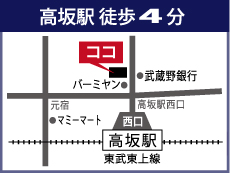 司法書士柴崎智哉事務所
〒３５５－００６３
東松山市元宿二丁目２６番地１８　２階
TEL　0493-31-2010
http://souzoku-shiba.com/　「埼玉東松山の相続サポート」で検索
東武東上線　高坂駅　西口より徒歩４分
家族信託
不動産・預金の相続手続
遺言書作成サポート
成年後見の申立
47
無料相談会のお知らせ
日時		２０１７年６月１７日（土）
		①１０時～　②１３時～　③１５時～
場所		司法書士柴崎事務所
		東松山市元宿２－２６－１８　２階
ご予約	お電話にてご予約ください
		０４９３－３１－２０１０


他の日程でもご相談を随時承っております
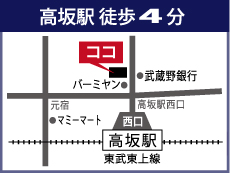 48